Celebrating E. D. Winstead’s Life1913 - 2013
Elton Dewitt “E. D.” Winstead was born in 1913 in Wilson, North Carolina.
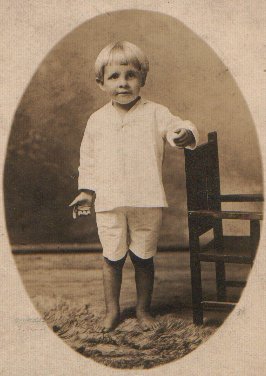 E. D. Winstead Celebrating His 99th Birthday in 2012
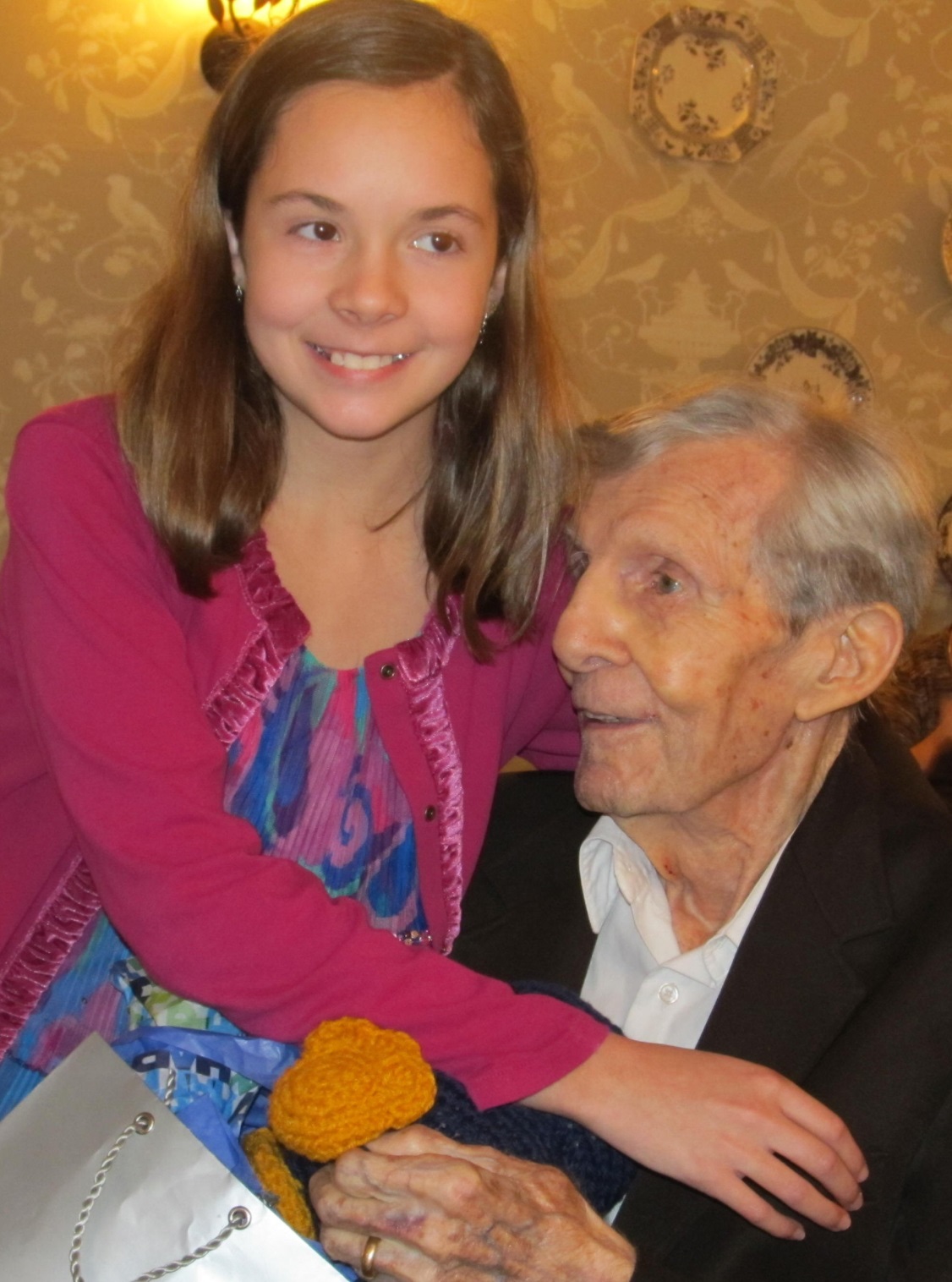 E. D. Winstead Celebrating His 98th Birthday in 2011
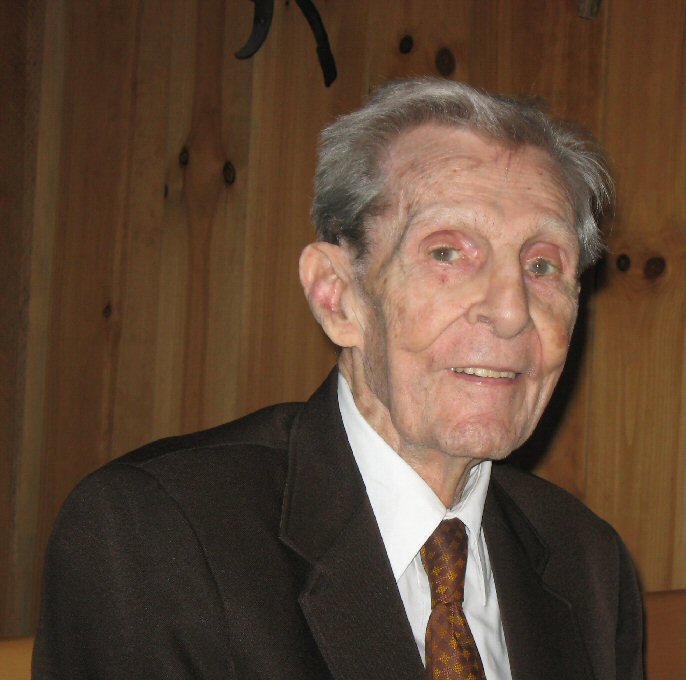 E. D. Winstead celebrating his 98th birthday with his children.
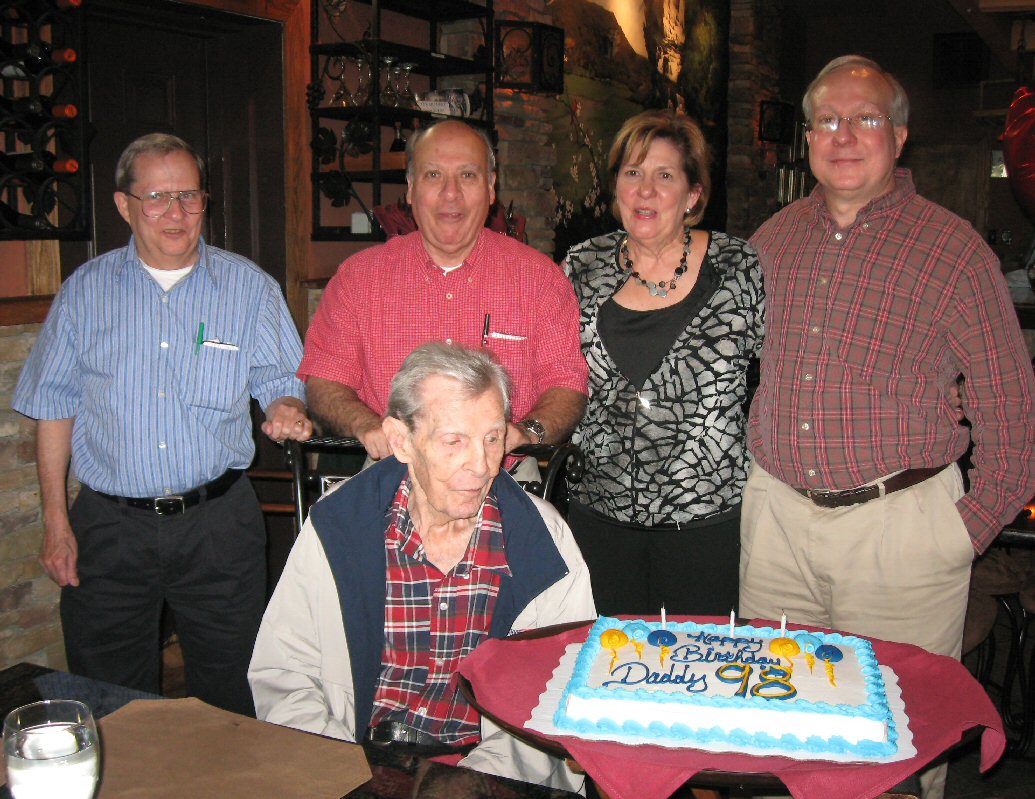 E. D. Winstead at the World War II Memorial in Washington, D. C.May 14, 2011 Trip sponsored by the Rotary Club.Standing in front of the Corregidor, Philippines part of the memorial.
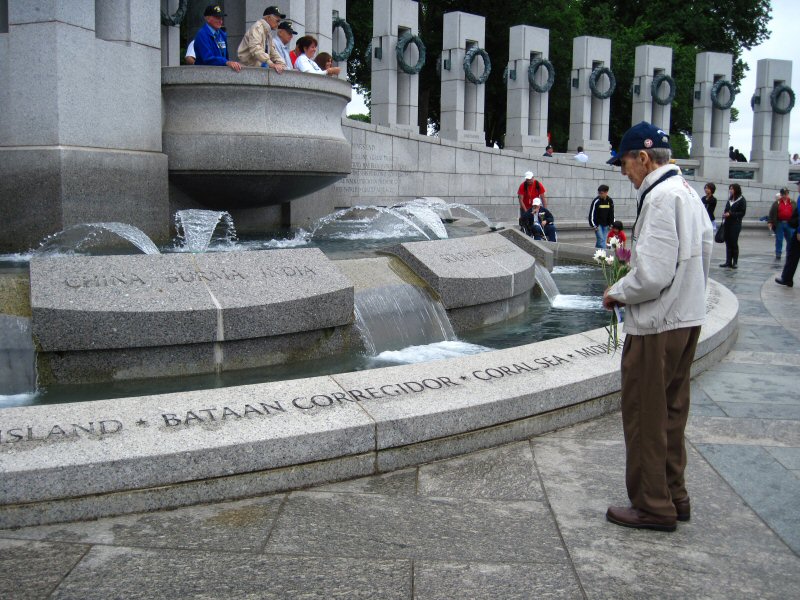 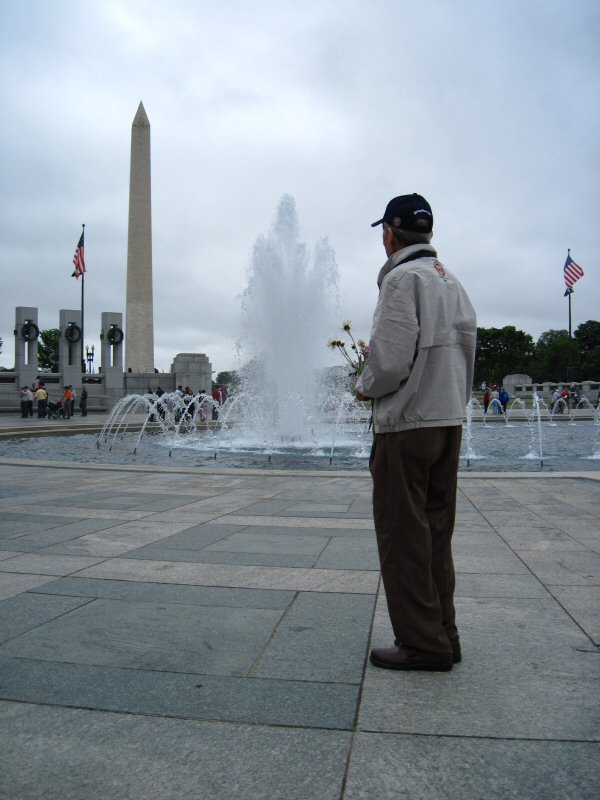 E. D. Winstead at the World War II Memorialin Washington, D. C.May 14, 2011 Tripsponsored by theRotary Club
E. D. Winstead with Senator Bob Dole at the World War II Memorial in Washington, D. C.E. D. Winstead had just been introduced as a former WWII combat veteran andprisoner of war to Senator Dole.Bob Dole is a combat veteran seriously wounded in WWII.
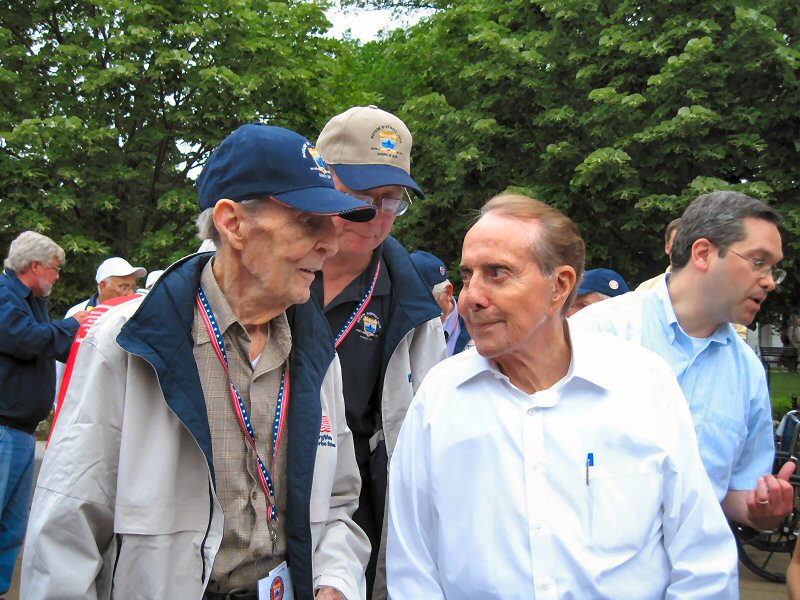 E. D. Winstead's son Ed and E. D. Winstead with Senator Bob Dole
at the World War II Memorial in Washington, D. C.May 14, 2011 Trip sponsored by the Rotary Club
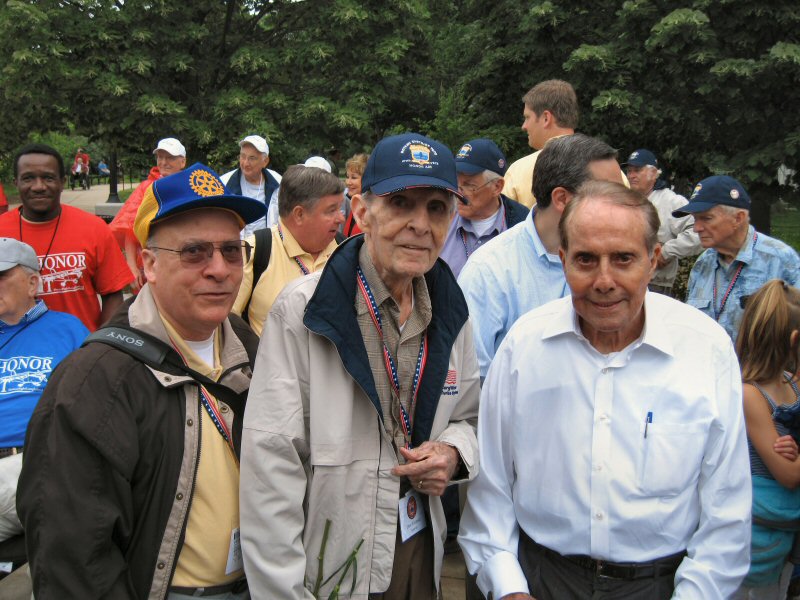 Retired Army Lt. Colonel E. D. Winstead (WWII veteran) and sonretired Army Lt. Colonel Ed Winstead (Vietnam veteran) are welcomed back to Asheville, NC May 14, 2011 from the trip sponsored by the Rotary Clubto the World War II Memorial in Washington, D. C.
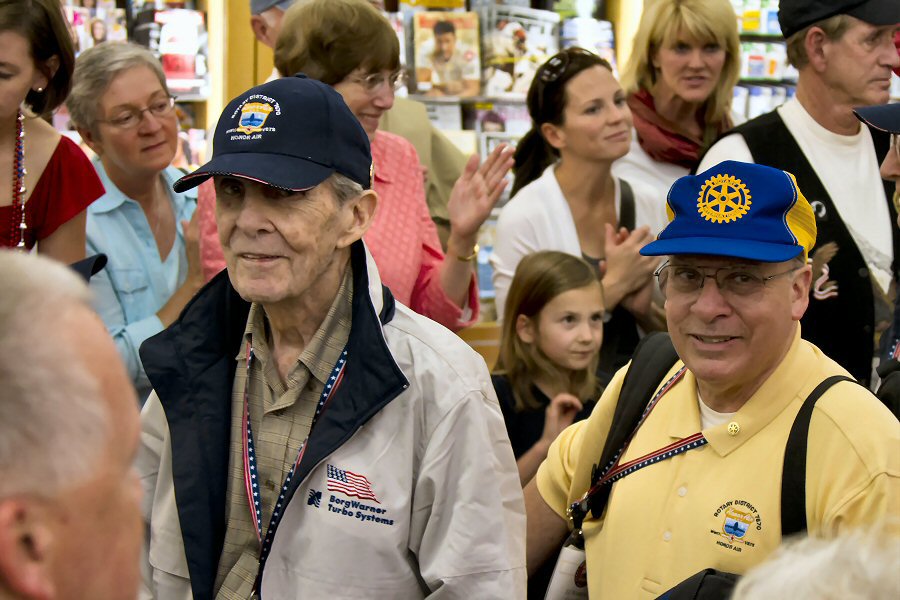 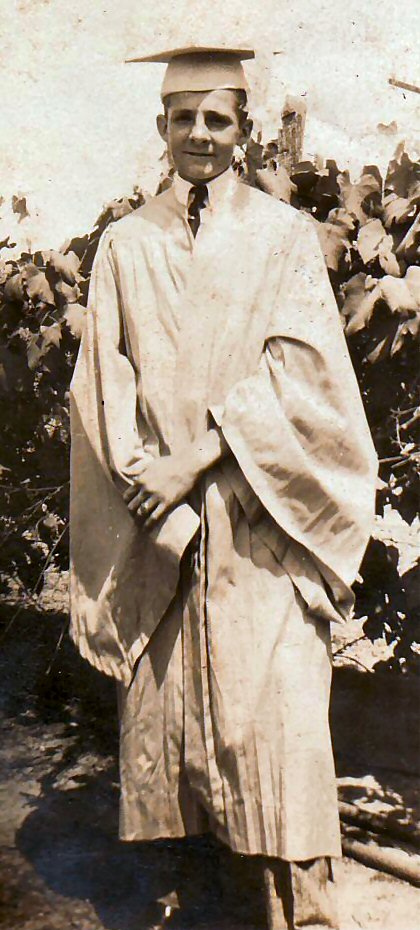 E. D. Winstead as a graduating senior in 1930from Charles L. Coon High School in Wilson, NC.
c. 1935 San Francisco, California
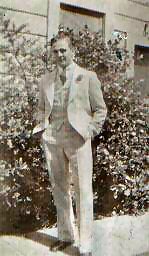 May 1939 in Hawaii with wife Jo
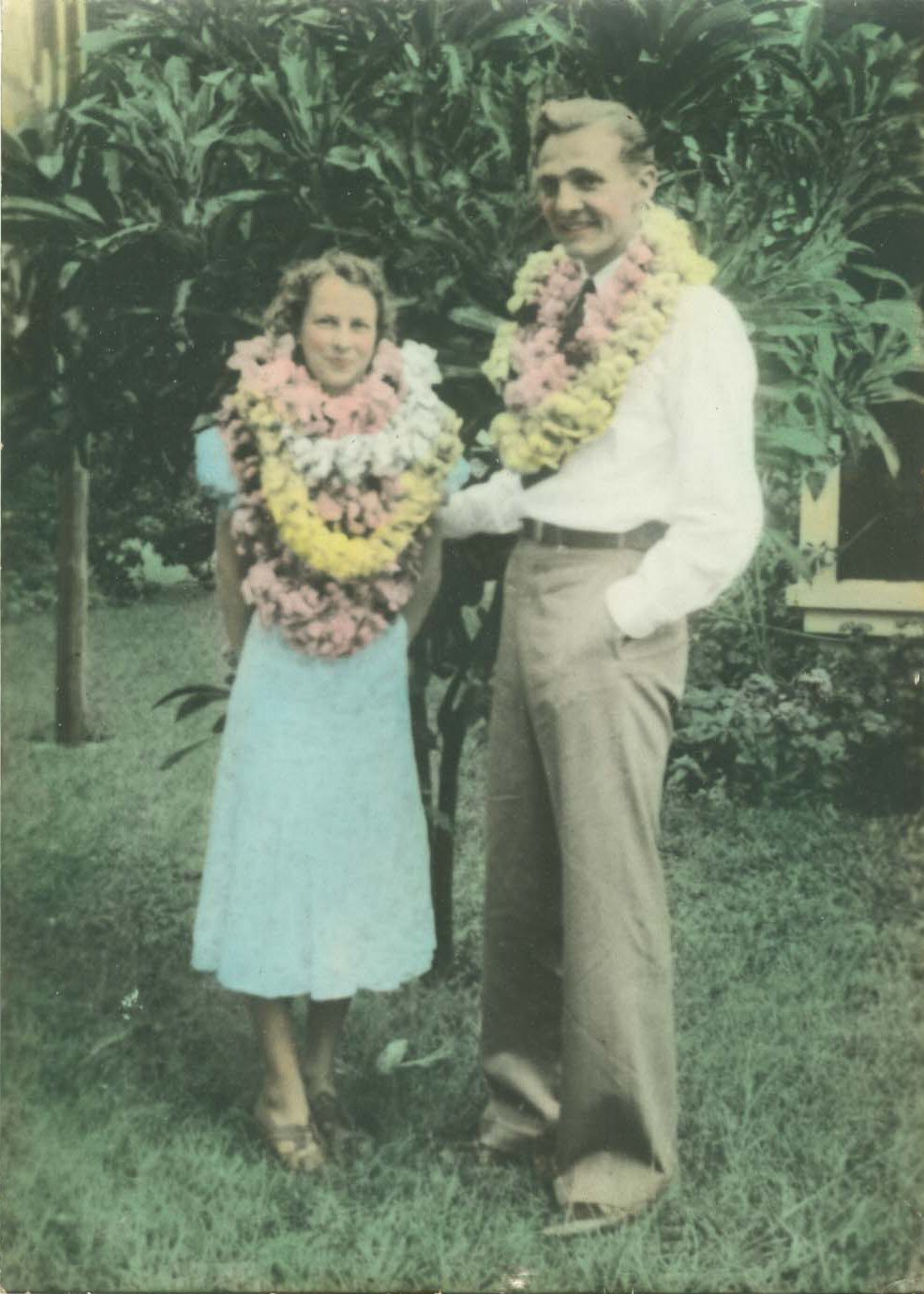 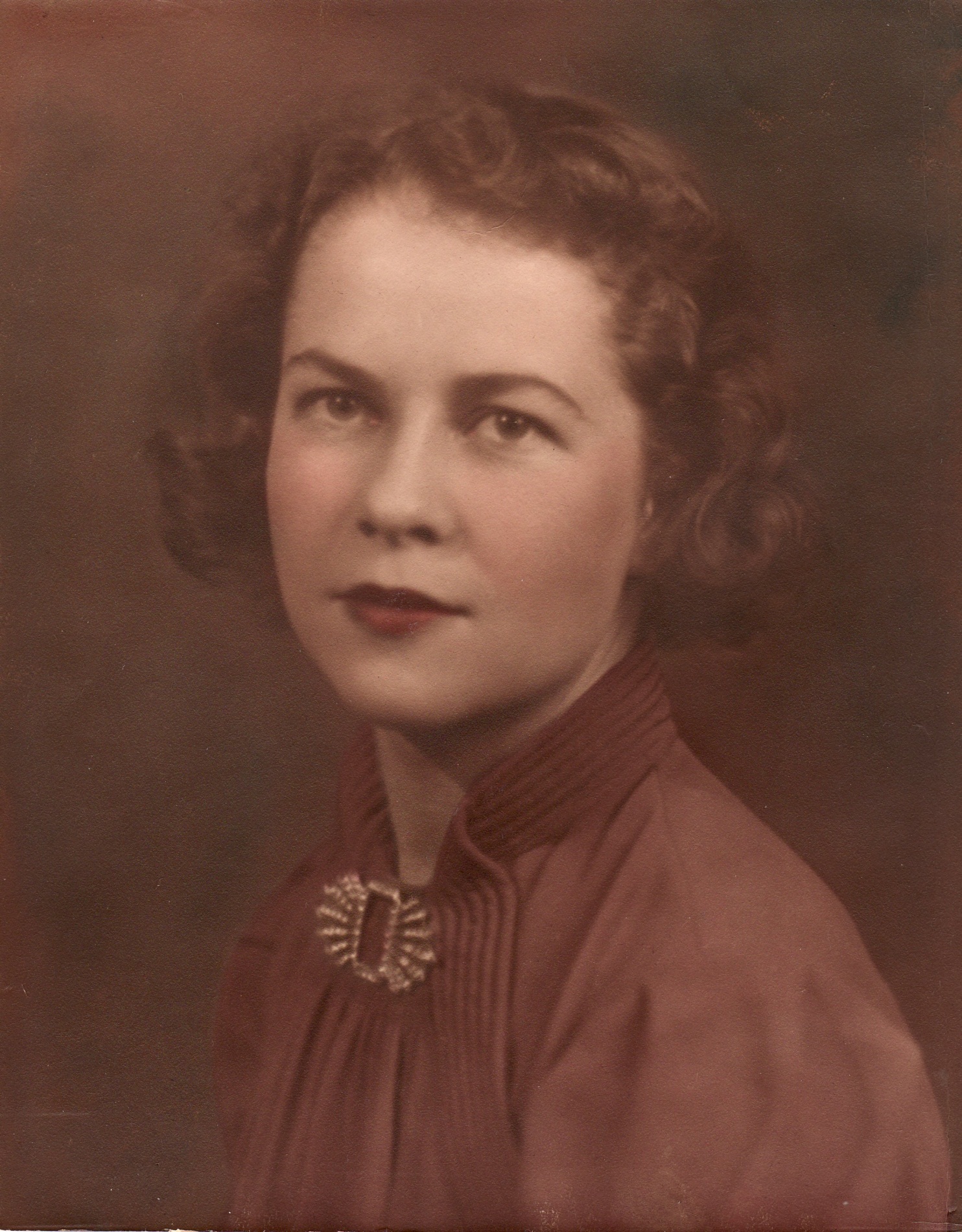 Josephine Minshew Winsteadc. 1938

This is the photographE. D. Winstead carried with him throughout WWII as a prisoner of war in the Philippines.
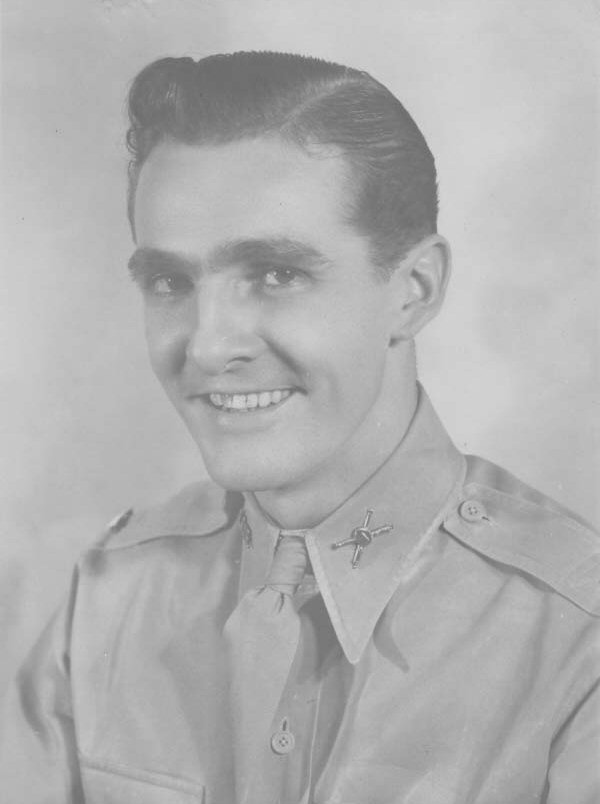 July - August 1941 in Philippines
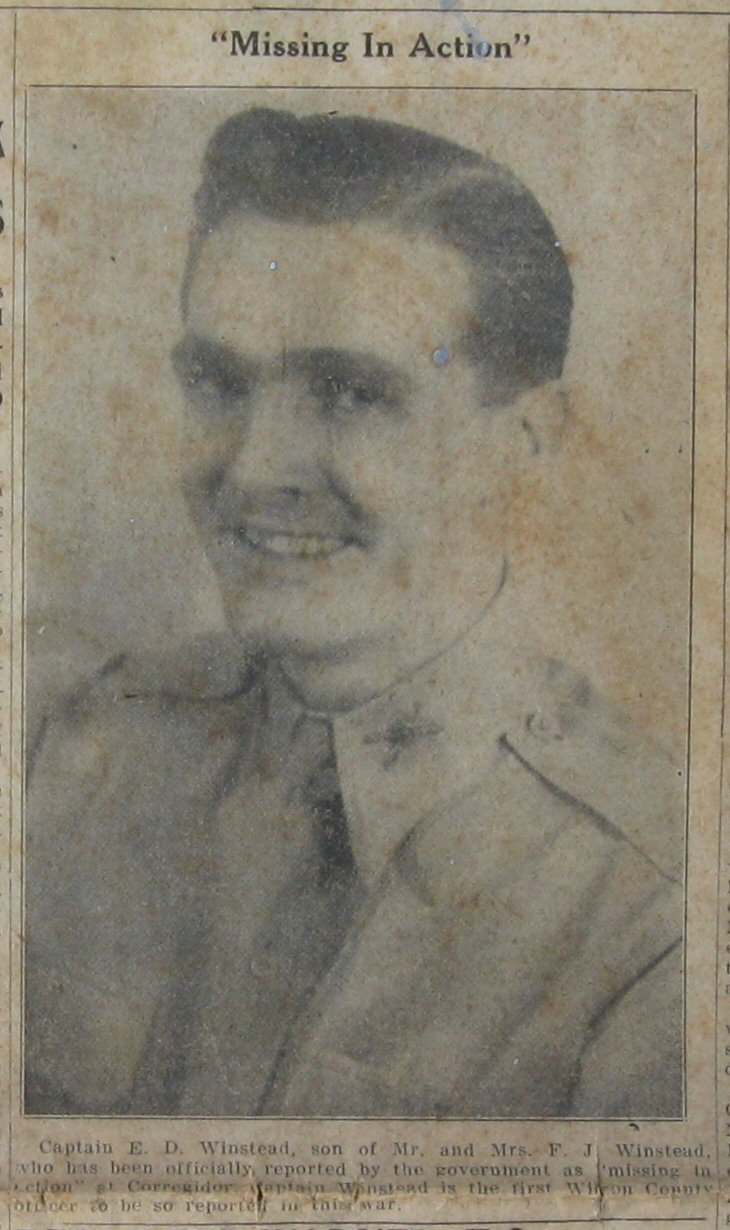 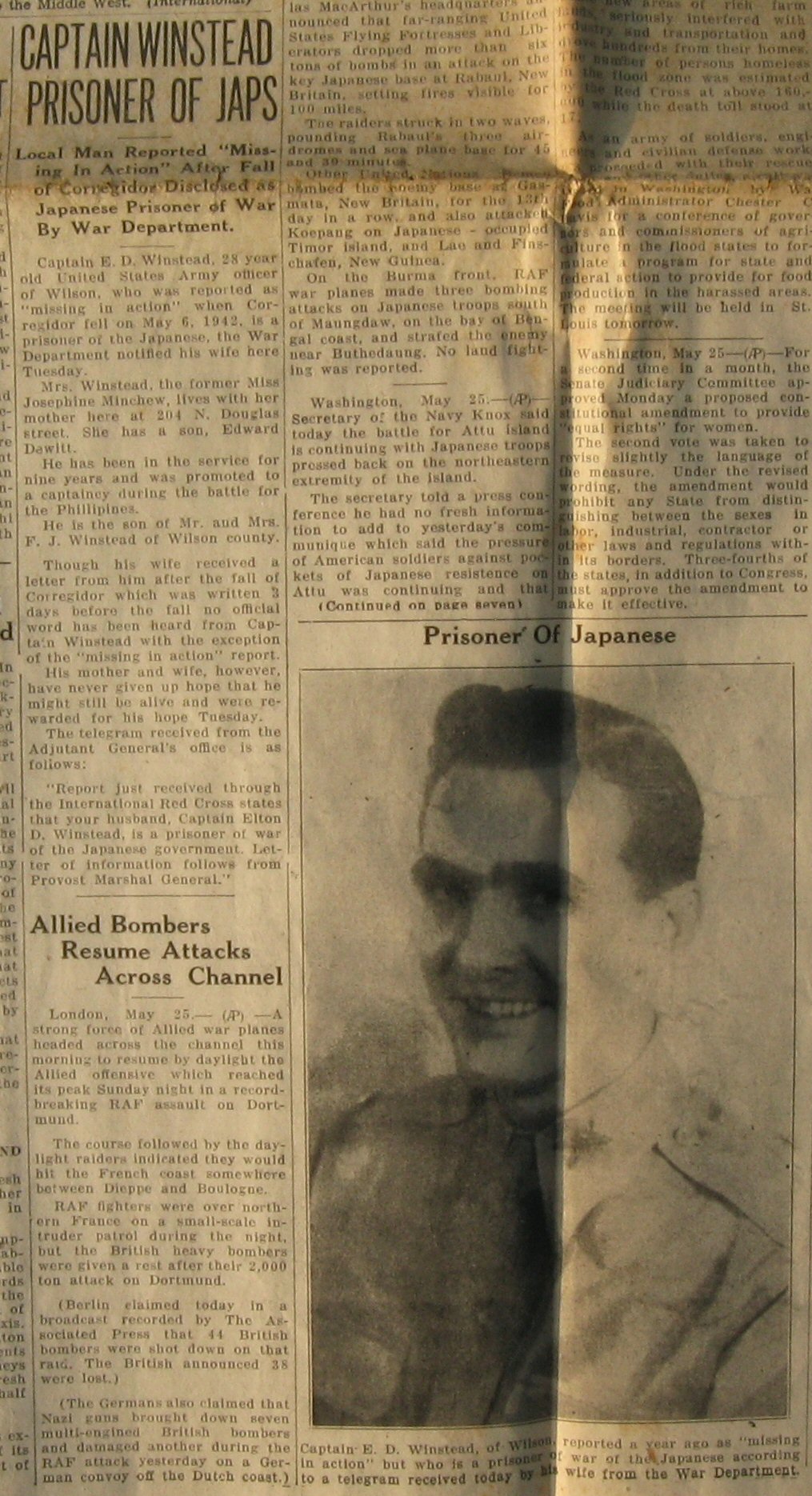 This photograph of rescued Prisoners of War in Bilibid Prison Hospital1945, Manila, Philippines was published in Life Magazineand includes Captain E. D. Winstead
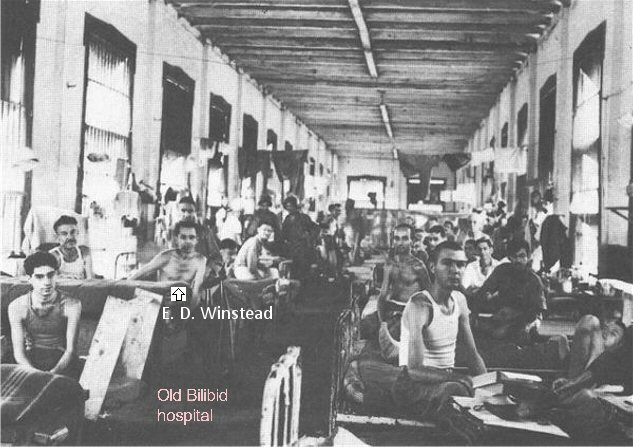 March 31, 1945 Receiving the Key to the City of Wilson, North Carolina (Recently returned from the Philippinesafter being a Japanese Prisoner of War for three years)
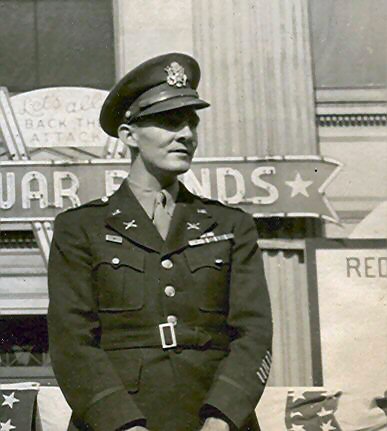 March 31, 1945 Receiving the Key to the City of Wilson, North Carolina (Recently returned from the Philippinesafter being a Japanese Prisoner of War for three years)
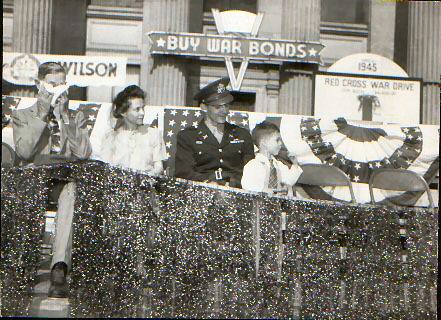 F. J. Winstead, Jo Winstead, EDW, Dee Winstead
March 31, 1945 Receiving the Key to the City of Wilson, North Carolina (Recently returned from the Philippinesafter being a Japanese Prisoner of War for three years)
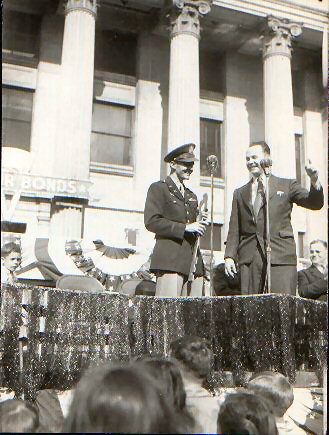 Dee Winstead, EDW, Clint Farris (WGTM Radio), ?
March 31, 1945 Receiving the Key to the City of Wilson, North Carolina (Recently returned from the Philippinesafter being a Japanese Prisoner of War for three years)
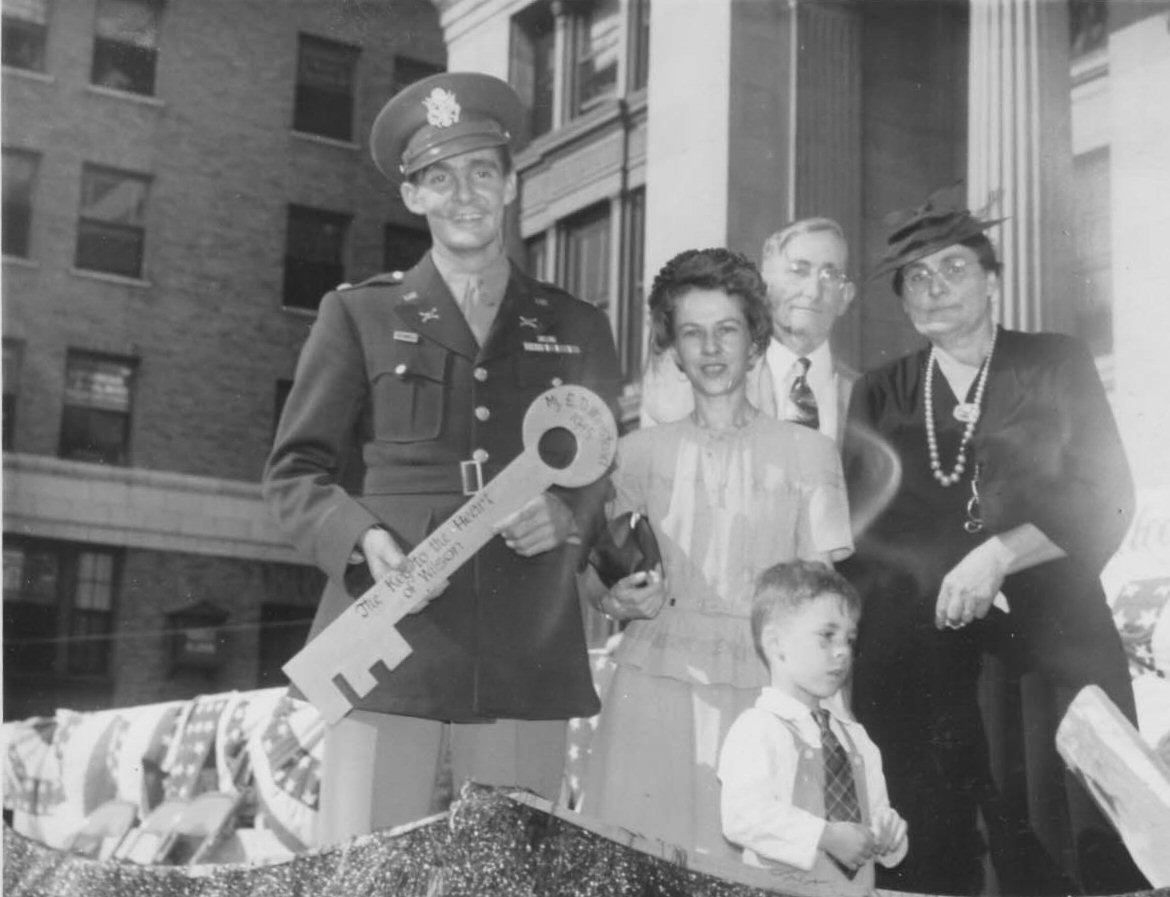 E. D. Winstead, wife Jo, father Frank, mother Nettie, son Dee.
1946 EDW with wife Josephine Minshew Winstead,older son Ed "Dee," and younger son Ray.
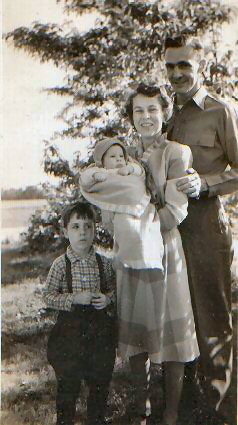 1947 with Dee and Ray
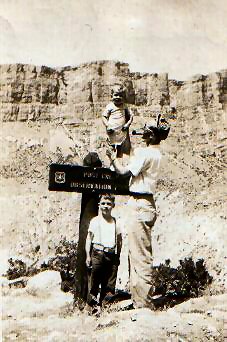 Ft. Baker, California in foreground across the bay from San Francisco, CA near Golden Gate Bridge.  Out of the five red-roofed houses shown on the other side of the parade ground (ignoring the long, black-roofed building on the far left), we lived in the second red-roofed house from the left. This photo appeared in the Los Angeles Times: (http://www.latimes.com/travel/la-tr-cavallo28-2008sep28-pg,0,2235074.photogallery?track=rss)
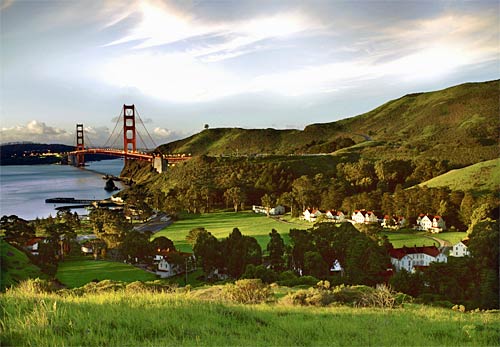 Ft. Baker, California on right  across the bay from San Francisco, CA near Golden Gate Bridge.This photo appeared on CNN Travel: (http://www.cnn.com/2012/05/25/travel/california-golden-gate-anniversary/index.html?hpt=hp_c2)
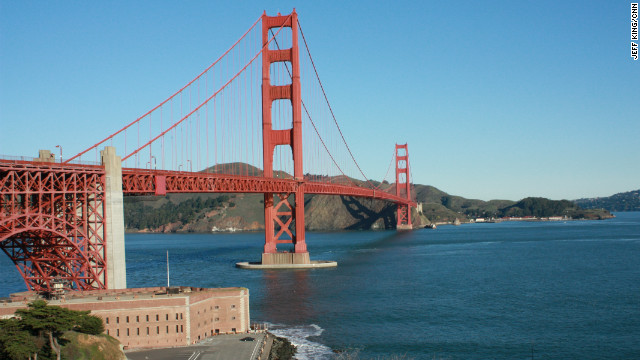 LTC E. D. Winstead, 1951 Ft. Totten, NY
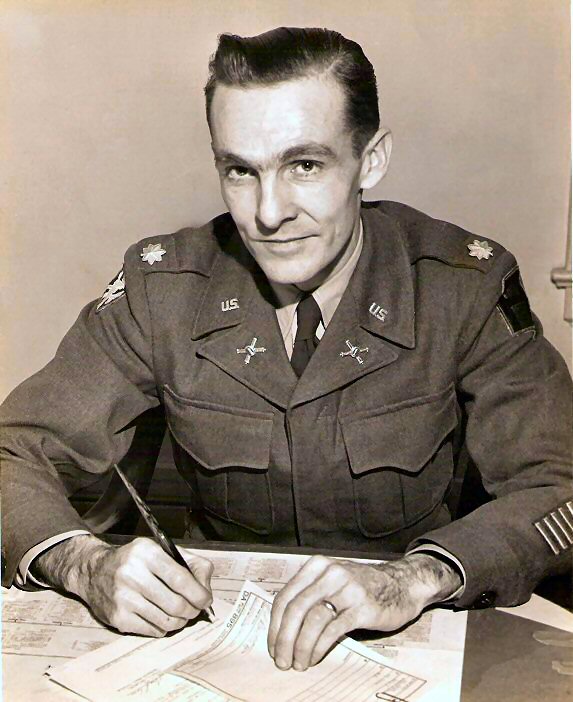 LTC E. D. Winstead (on right) on inspection team, 1951 Ft. Drum, NY
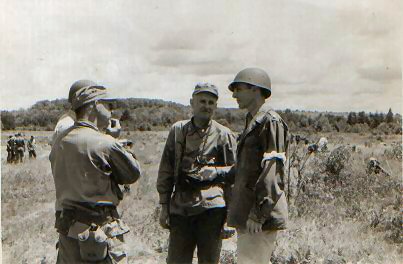 1953  LTC E. D. Winstead, Post Commander, Ft. Davis, Panama Canal Zone
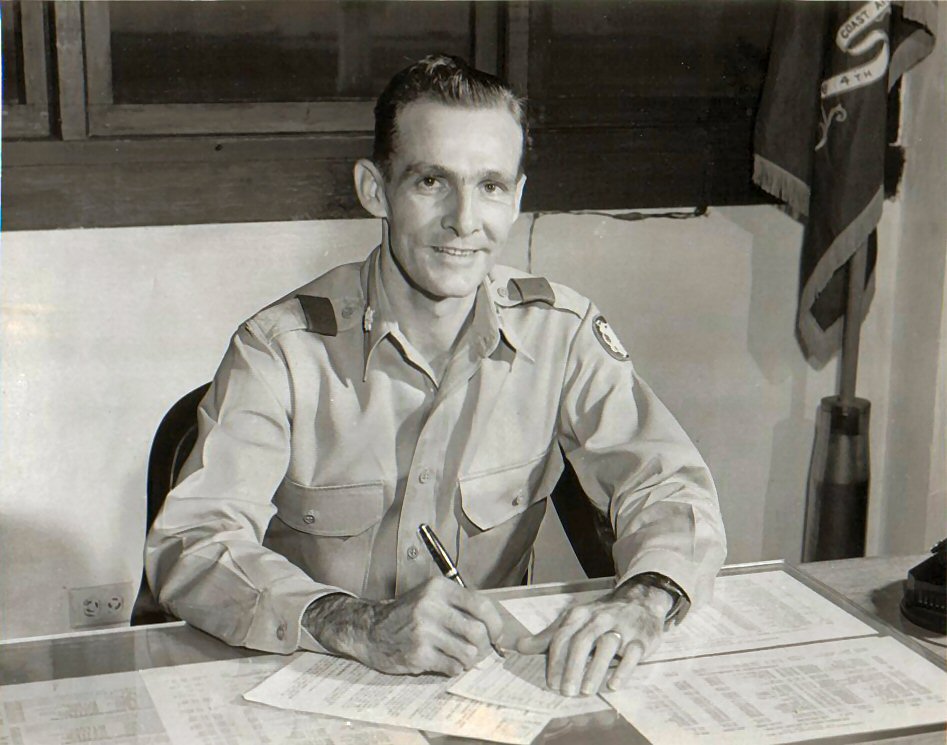 1953  LTC E. D. Winstead, Post Commander, Ft. Davis, Panama Canal Zone
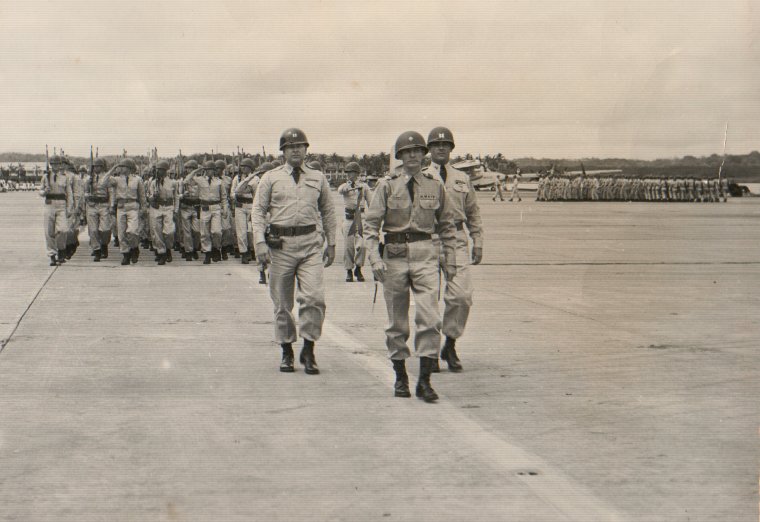 1953  LTC E. D. Winstead, Post Commander, Ft. Davis, Panama Canal Zone
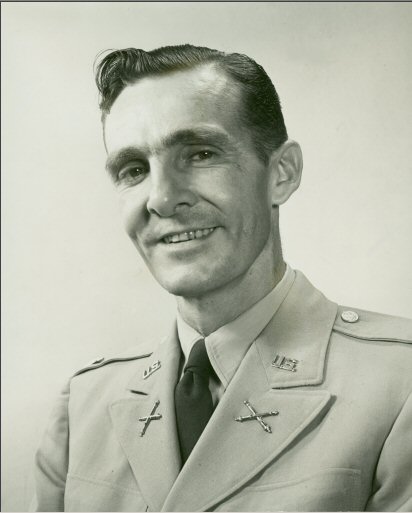 1953  LTC E. D. Winstead, Post Commander, Ft. Davis, Panama Canal Zone
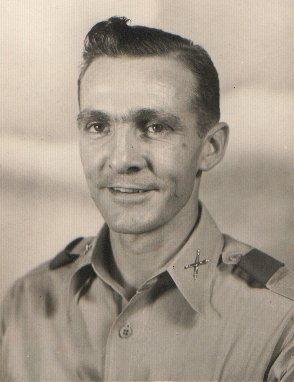 E. D. Winstead and Jo Winstead's 15th Wedding Anniversary party - 1953.
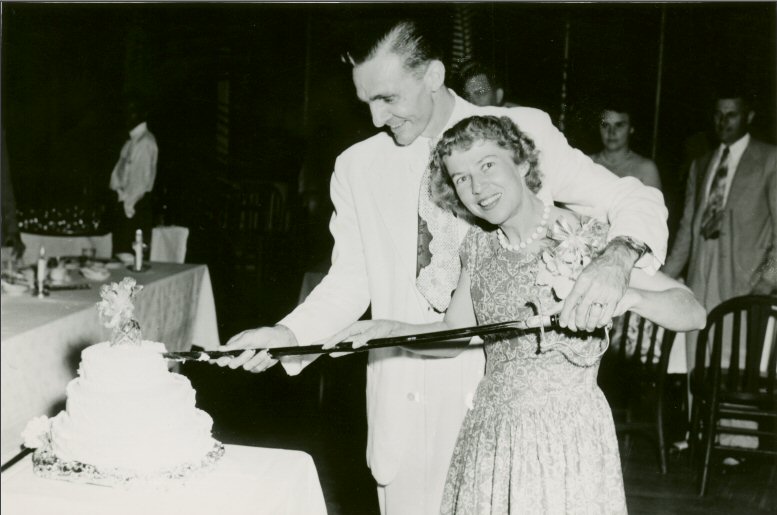 Residence of LTC E. D. Winstead while Post Commander (first house on left),Ft. Davis, Panama Canal Zone
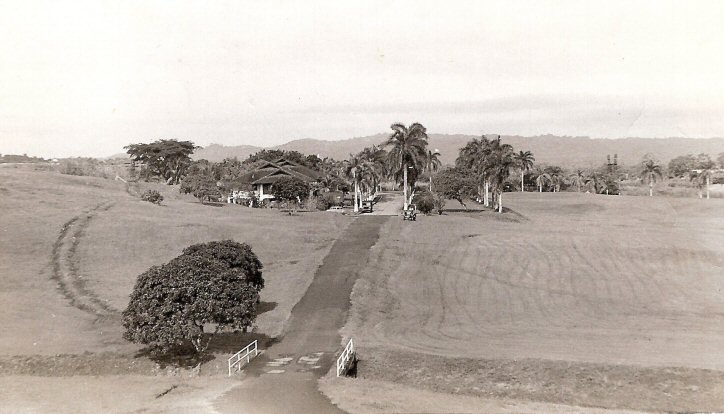 Residence of LTC E. D. Winstead while Post Commander,Ft. Davis, Panama Canal Zone
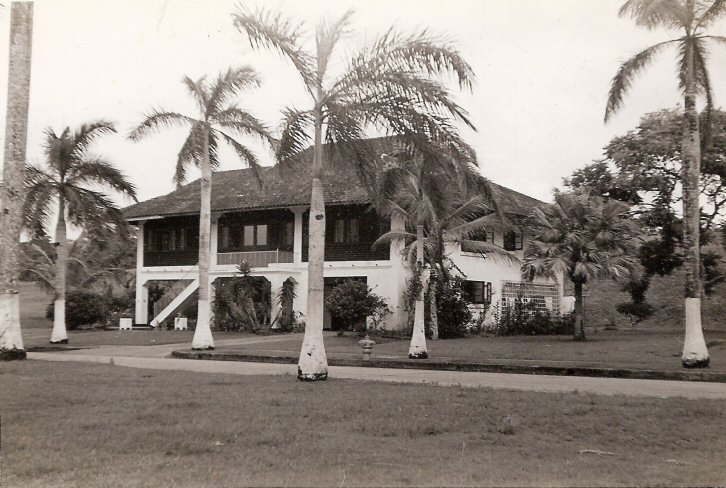 EDW with son Ray in Panama jungle
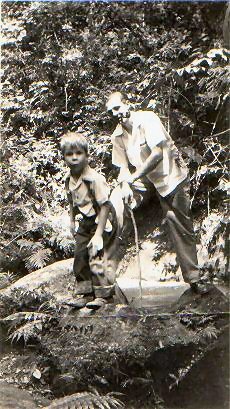 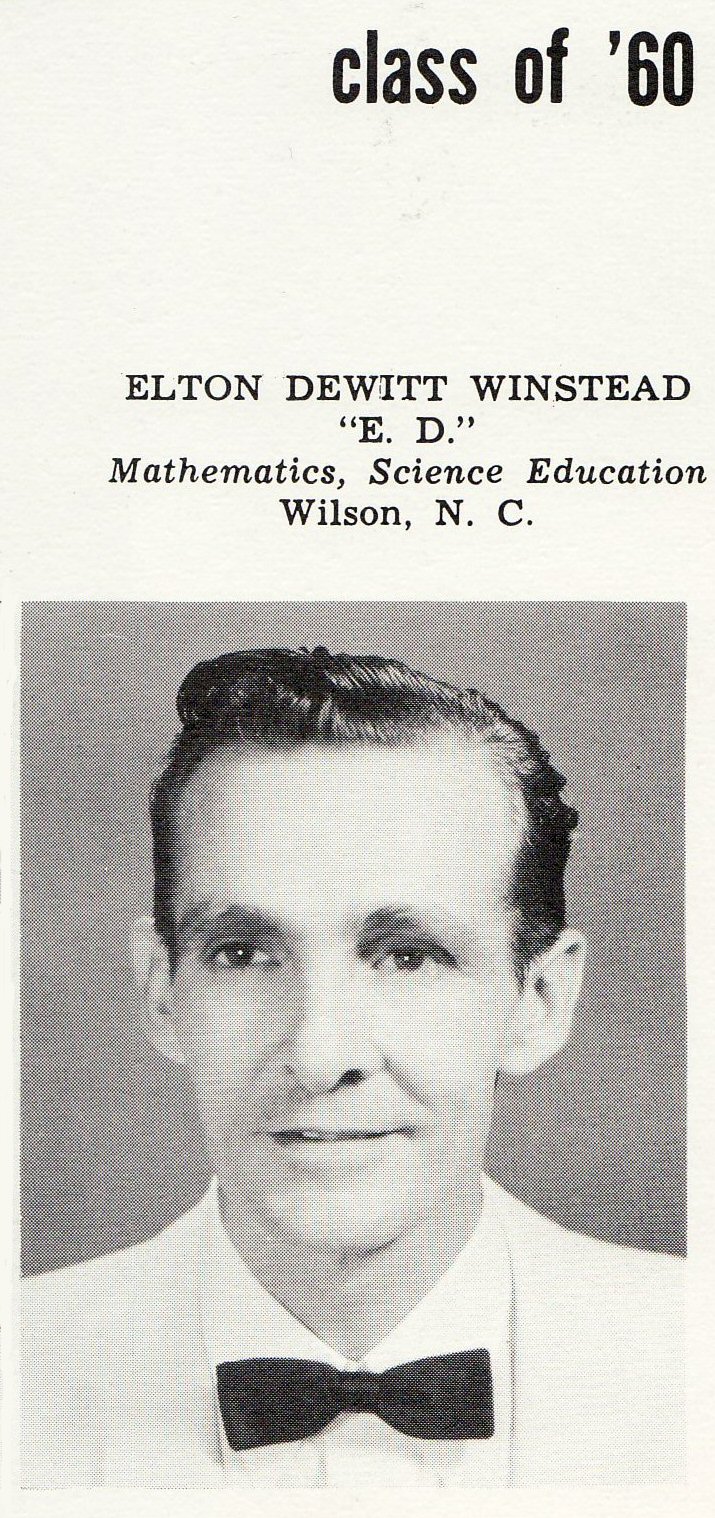 E. D. Winstead as a graduating seniorin 1960 Atlantic Christian College yearbook.
1966 Jo and E. D.
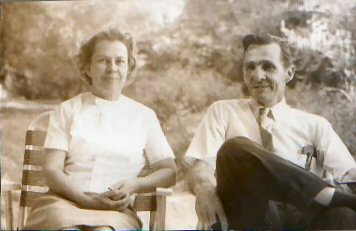 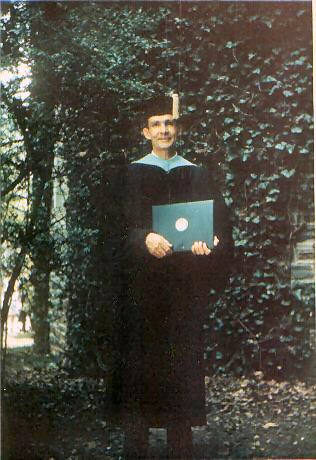 Duke University graduationwith doctoral degree
Professor of Education and Mathematics, Chair of Department of Mathematics,Atlantic Christian College, Wilson, NC.
1970 with Jo
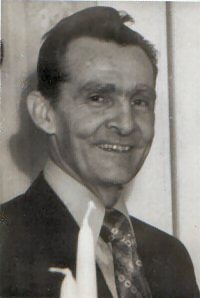 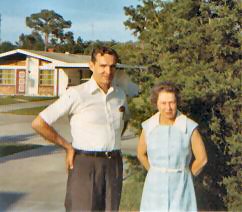 1975 with Jo
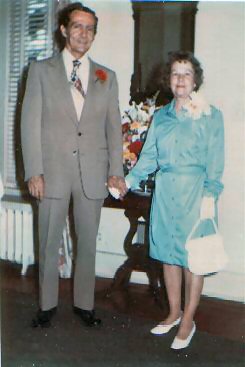 E. D. Winstead March, 1986 with wife Jo and son Ray.
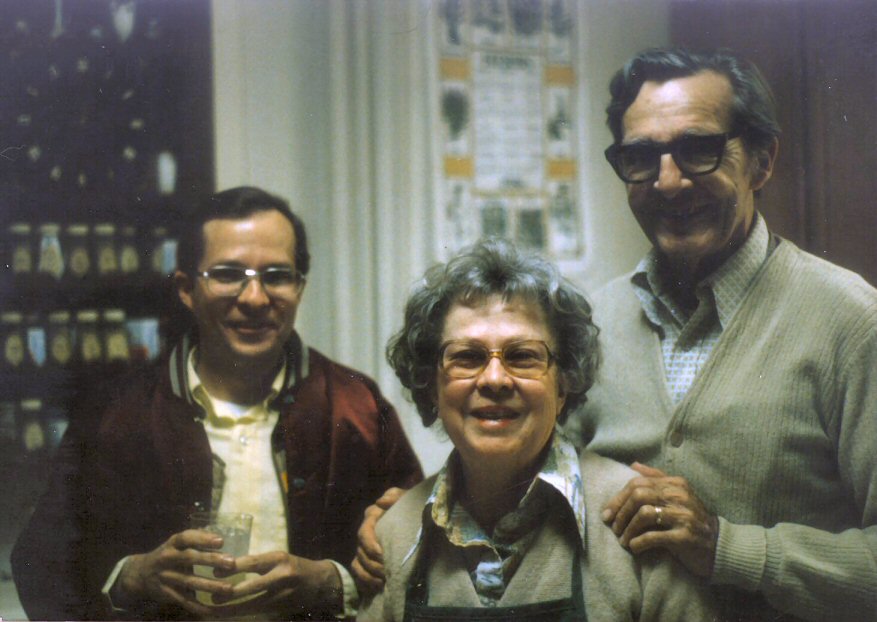 1987 with Jo
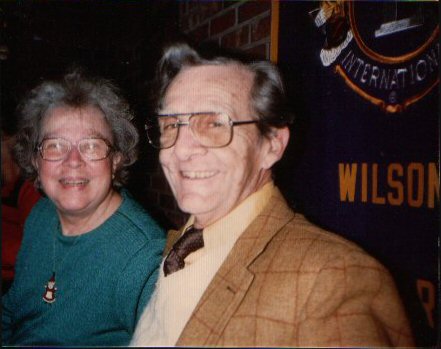 1988 with Jo in Richlands, North Carolina
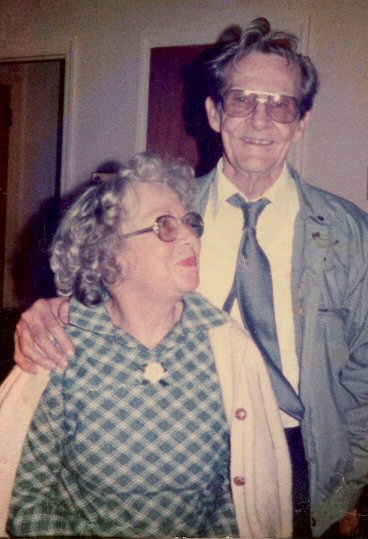 E. D. Winstead and Jo, May 19, 1990 in California
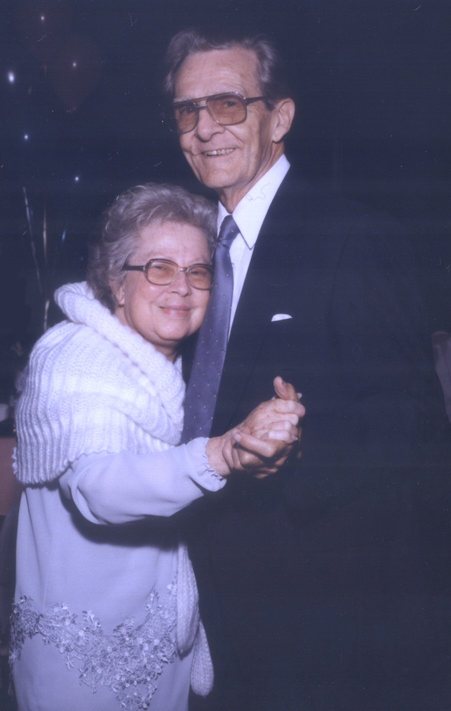 1993 visiting in Penn Run, Pennsylvania (home of son Ray and his wife Dawn)
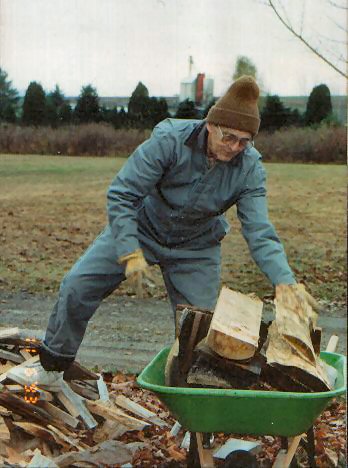 1994 baptism of Grandson Jacob in Tyrone, Pennsylvania(Son Ray, daughter Sue, Dawn with Jacob, son Gene, son Dee, wife Jo, E. D. Winstead)
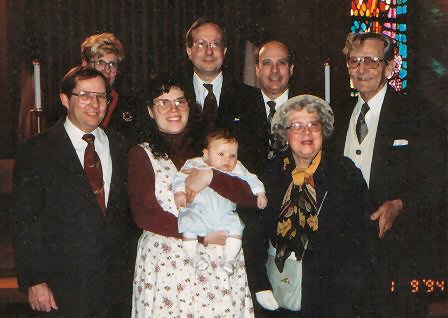 March 31, 1995 "E. D. Winstead Day” Wilson, North Carolina(Sponsored by Wilson Committee on Patriotism - commemoration of end of WWII)
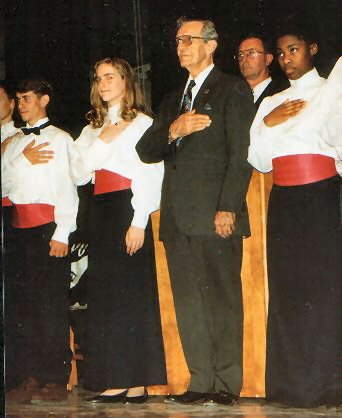 September 1997 with wife Jo
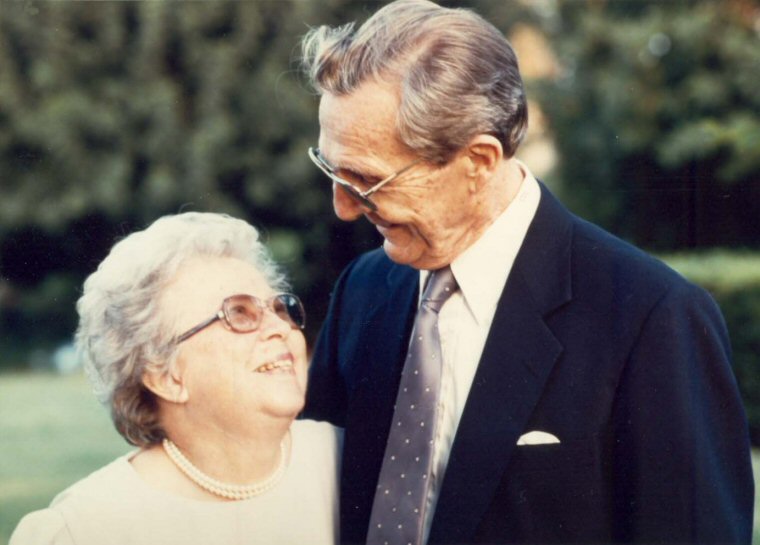 1998 with wife Jo and grandchildren in Durham
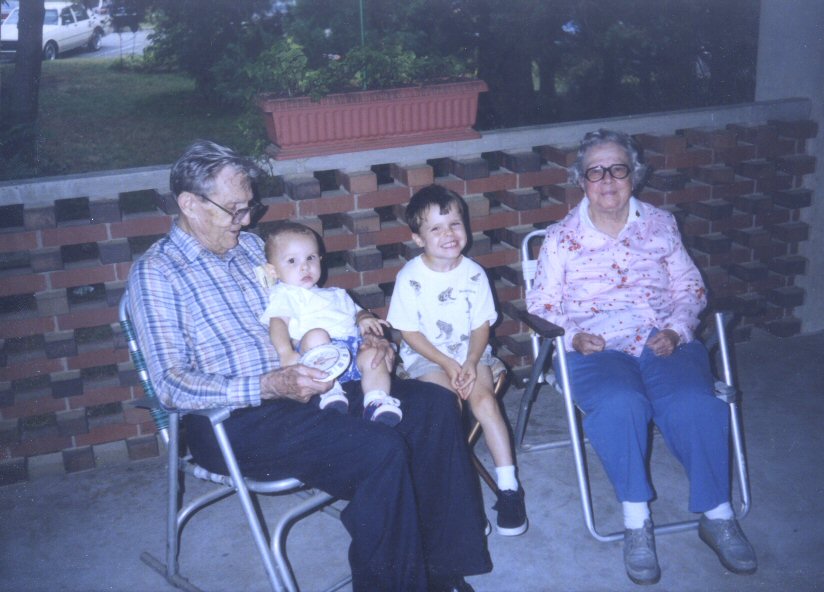 90th Birthday
2003
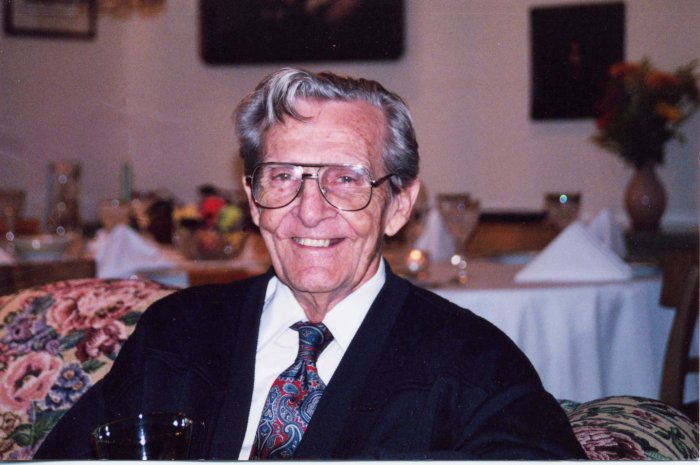 May 2004 with sister Clara at Pippin home - Family Reunion in Wakefield, NC
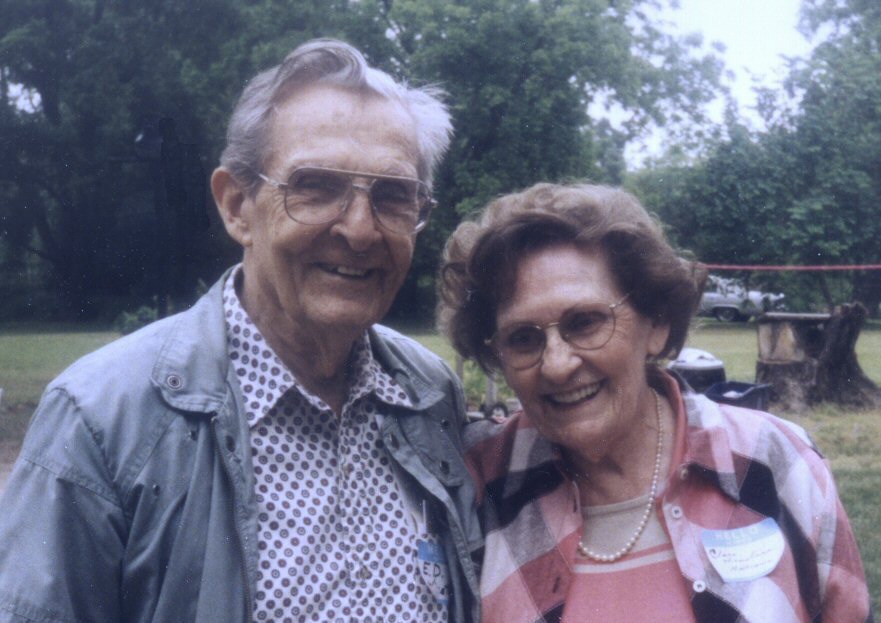 E. D. Winstead played a saxophone in high school, and both his grandsons now play the sax.Here are two photos of him playing the sax in late December 2006.
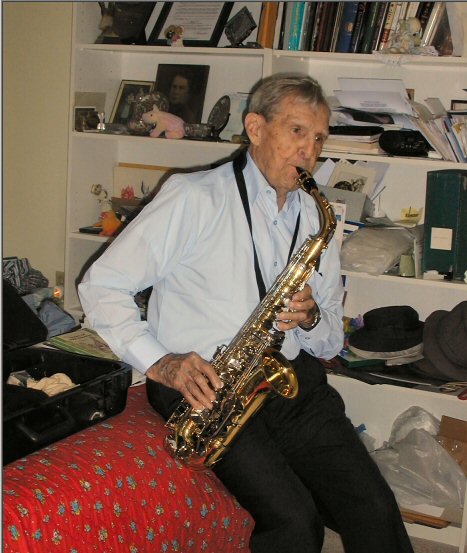 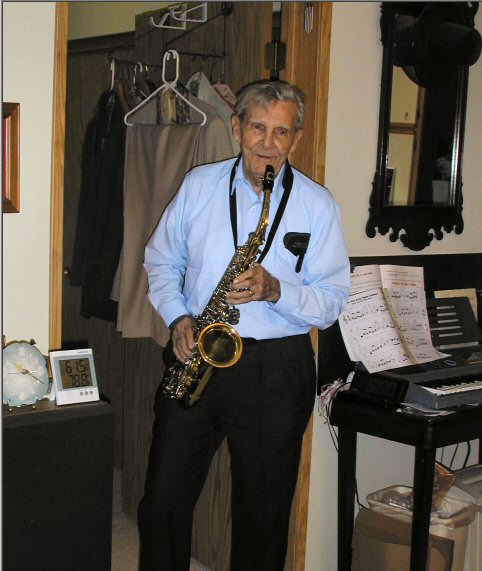 May 20, 2007 attending graduation ceremony at Barton College (Atlantic Christian College)
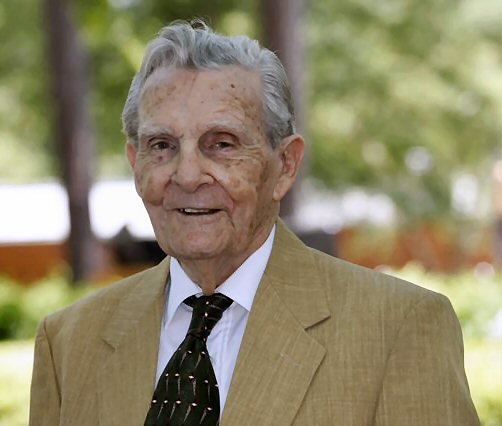 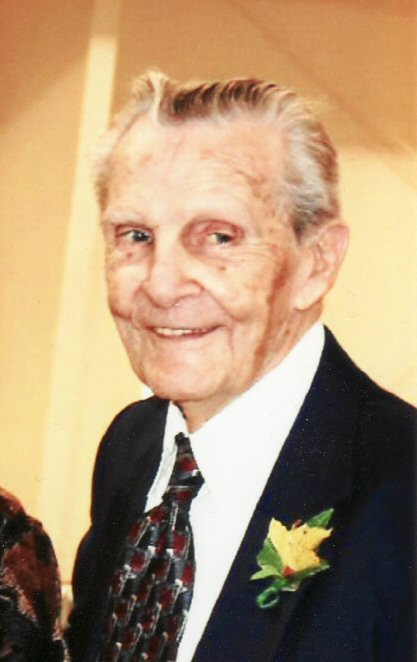 E. D. Winstead November 4, 2007
August 14, 2007 BowlingE. D. Winstead bowls about once a week in a local bowling league.
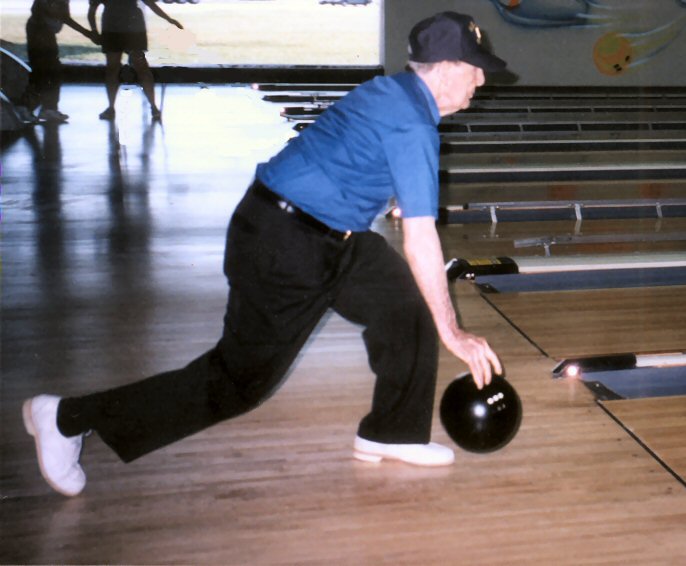 E. D. Winstead Celebrating His 95th Birthday in 2008
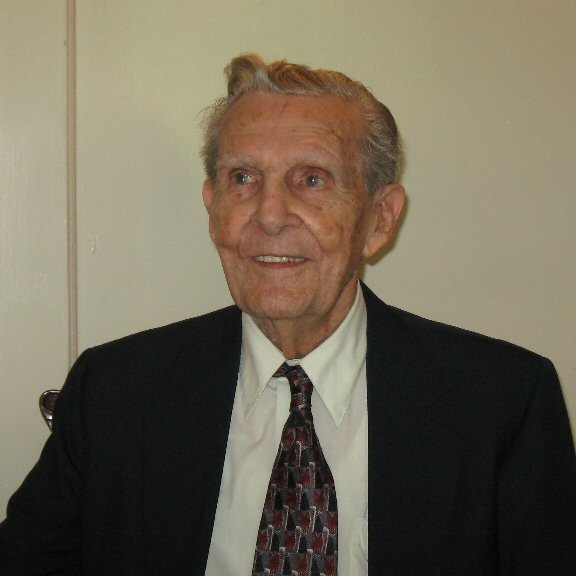 E. D. Winstead celebrating his 95th birthday with his friendsJeannette Ross and Henry Halbert.
2008
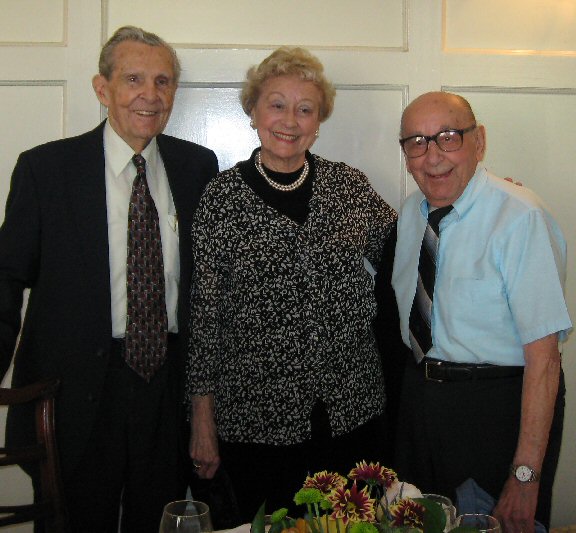 E. D. Winstead celebrating his daughter's retirement May 20, 2009 in Los Angeles, California.  Sue Winstead Gordon's retirement as Commanding Officer, Personnel Division, Los Angeles Police Department
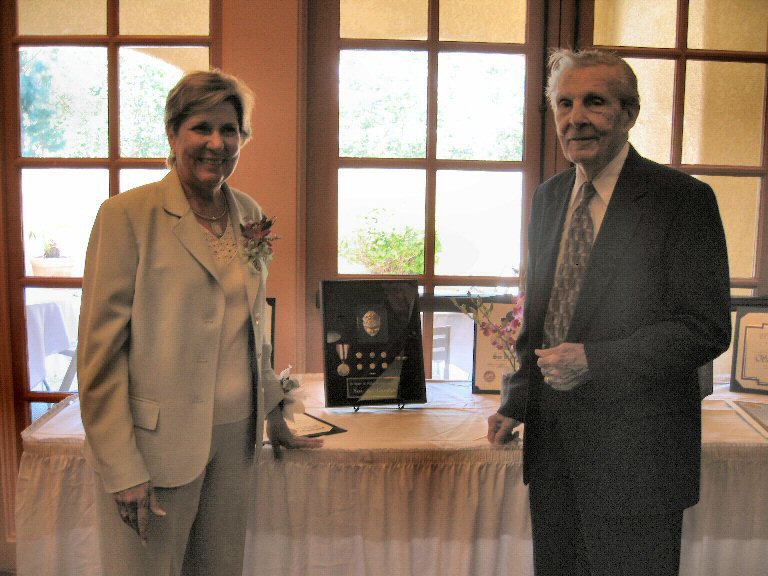 E. D. Winstead Celebrating His 96th Birthday in 2009
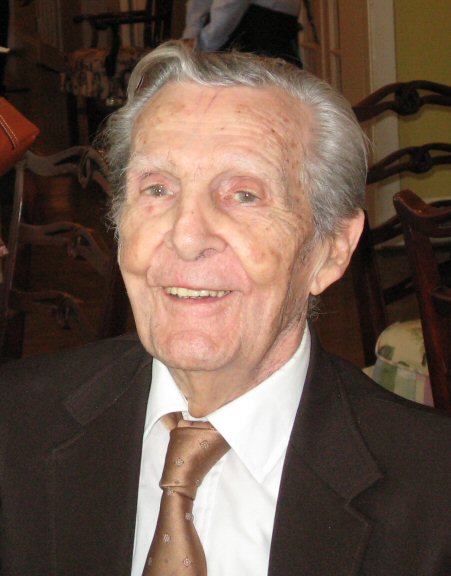 E. D. Winstead Celebrating His 97th Birthday in 2010
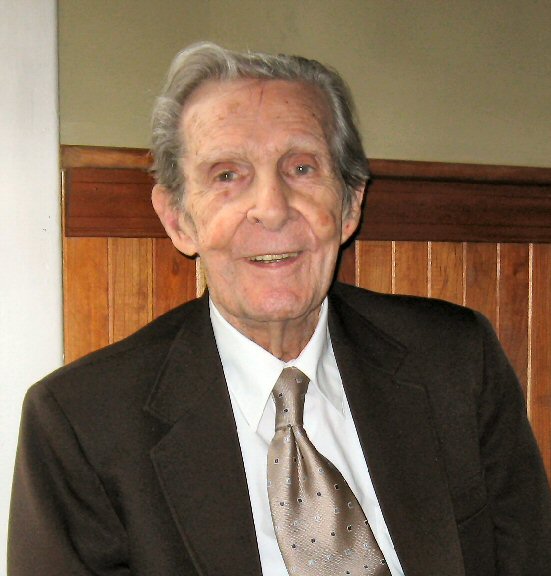 E. D. Winstead celebrating his 97th birthday with family in 2010.
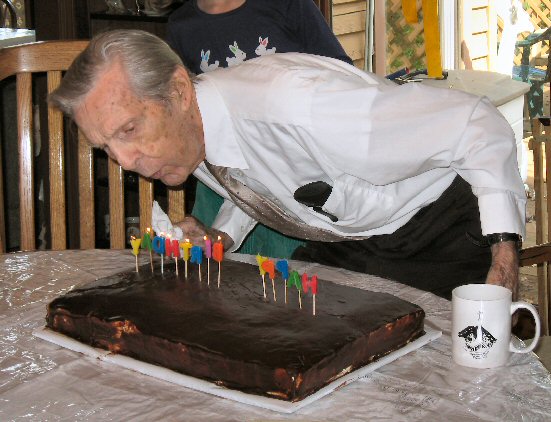 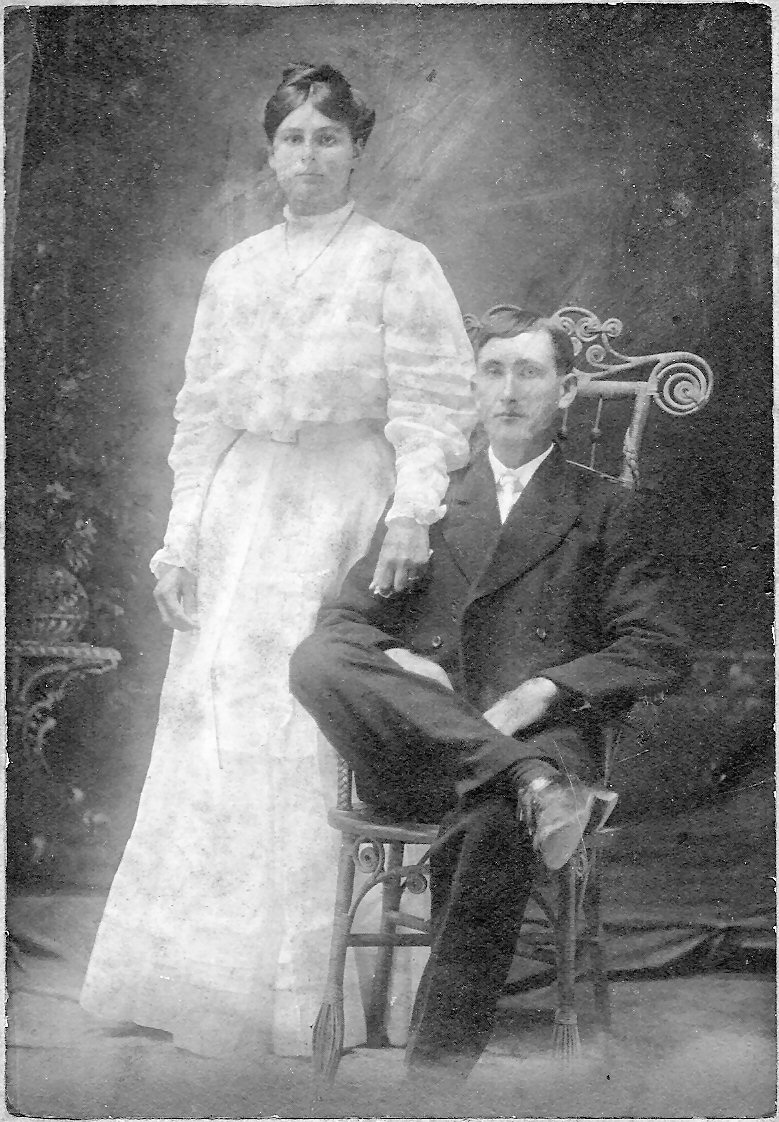 Frank and Nettie Winstead, E. D. Winstead's parents, in 1906.
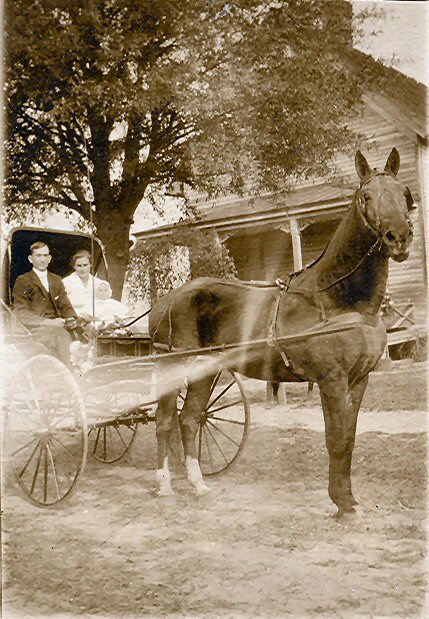 Baby E. D. Winstead in 1914 
with parents 
Frank Jefferson Winstead and Nettie Strickland Winsteadat Strickland's Crossroads 
in Nash County, North Carolina
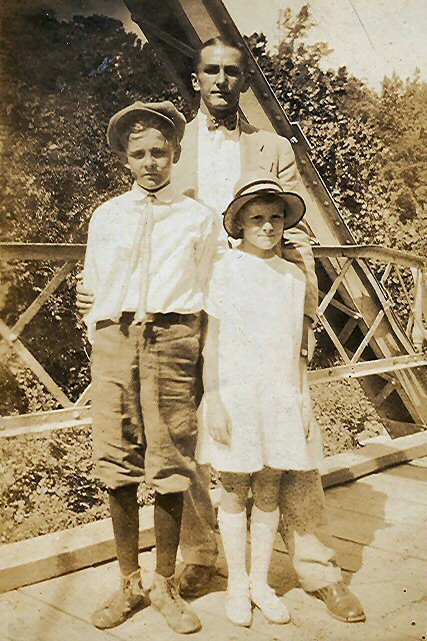 E. D. Winstead in 1926 with older brother Ollin (Frank Ollin Winstead) and younger sister Clara Winstead.Strickland's Mill on Tar River near Strickland's Crossroads 
in Nash County, North Carolina
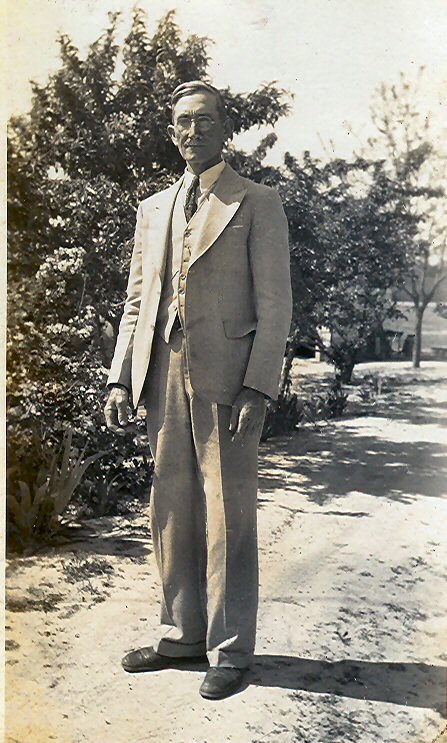 E. D. Winstead's father 
Frank Jefferson Winstead about 1939 at the farm in Wilson, North Carolina.
E. D. Winstead's parents Nettie Strickland Winstead
and Frank Jefferson Winstead in 1964 in Wilson, North Carolina
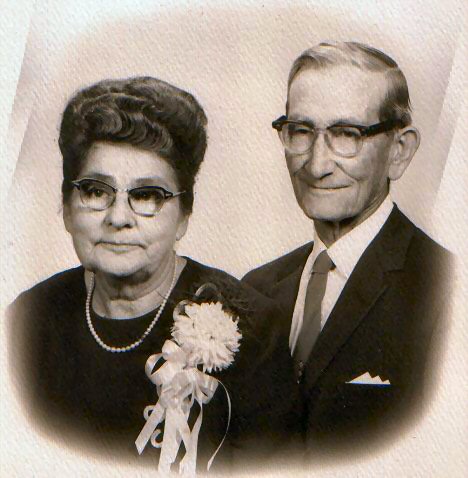 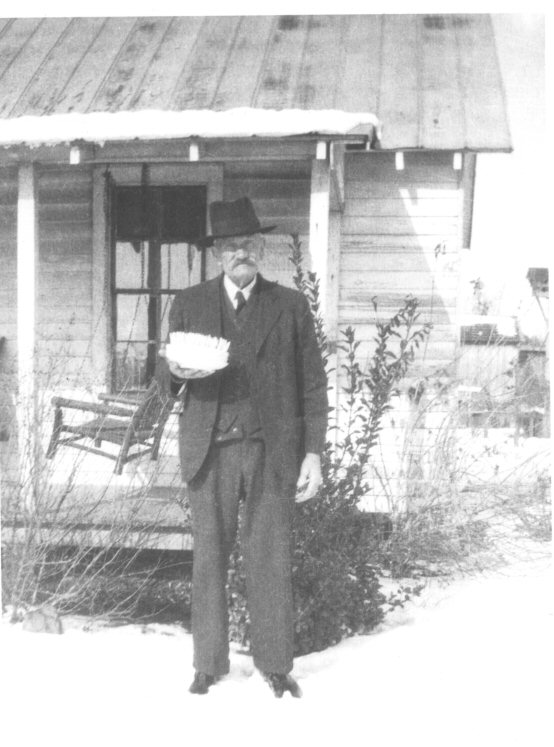 E. D. Winstead's grandfather "Pa" John Lugeness Winstead
(1854 – 1938)
 holding a birthday cake.